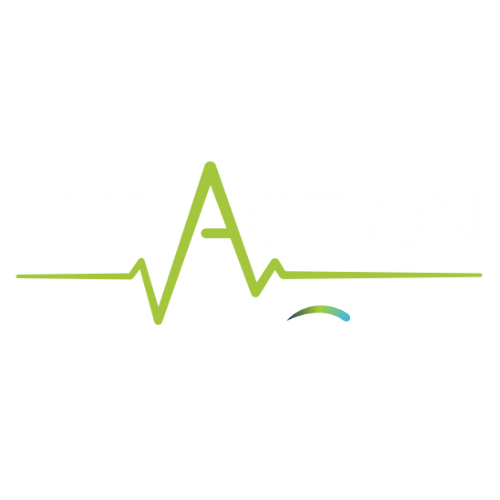 Preventing Cardiovascular Disease in 
People with Chronic Kidney Disease
Chronic Kidney Disease and Cardiovascular Risk
There is a clear association between Chronic Kidney Disease (CKD) and Cardiovascular Disease (CVD) – people with CKD are 20 times more likely to die of cardiovascular disease than end-stage renal disease. 
The aim of early identification and treatment CKD is to decrease the risk of progression to cardiovascular disease, as well as avoiding the need for dialysis or a kidney transplant.
Both CKD and CVD share common high impact risk factors, such as smoking, obesity, hypertension, diabetes, and dyslipidaemia. 
Cardiovascular risk factors are often underdiagnosed and undertreated in patients with CKD. 
It is critical to recognise CKD as significant risk for developing CVD and cardiovascular events, and that preventive care is optimised.
Key interventions to improve outcomes in people with CKD are control of blood pressure, lipid management, regulation of blood sugar, and initiation of prognostic medications such as ACEI / ARB and SGLT2 inhibitors.
CVDACTION – The CKD Dashboard
CVDACTION is a case finding tool using data extracted from GP records to improve care and outcomes for people who are at high risk of heart attack, stroke and other cardiovascular disease (CVD).
The CVDACTION CKD dashboard groups patients into 4 domains to identify opportunities for intervention –  renal function monitoring in people with established CKD,  proteinuria monitoring and treatment, accelerated progression of CKD and CVD risk factor management.
Patients are stratified into cohorts to help prioritise, plan where to begin and spread clinical workload over time. For example, priority groups would include people without evidence of appropriate monitoring, where drugs such as RAAS and SGLT2i may be appropriate and where blood pressure or lipids are not adequately controlled. 
You can also filter by ethnicity, deprivation, severe mental illness or learning disability to focus on specific populations and target health inequalities.
To deliver best care for patients and maximise capacity, consider two complementary interventions:
Clinical optimisation – delivered by nurse, pharmacist or GP, starting with those at greatest risk or highest priority
Broader, proactive care to optimise support for education, self management and behaviour change. This can be provided by a member of the wider primary care team such as ARRS* roles such as healthcare assistants and care coordinators. 
The UCLPartners Proactive Care Frameworks offer a wide range of free resources to help team members to deliver these interventions and optimise care.
*Additional Roles Reimbursement Scheme
Chronic Kidney Disease:
Data To Inform Pathway Transformation
CVDACTION CKD – Stratify & Prioritise
Renal function monitoring
Proteinuria monitoring 
and treatment
CVD risk factor 
management
Holistic Proactive Care
(eg. ARRS* roles)
Clinical Optimisation
(eg pharmacist, nurse)
Optimise clinical management
Review urine and  blood results, CVD risk factors & symptoms
Check adherence and adverse effects
Review co-morbidities
Initiate or optimise therapy such as RAASi, SGLT2i, statins, antihypertensives 
Assess need for specialist referral (e.g risk of progression, level of albuminuria, resistant hypertension) 
Address wider risk factors eg smoking, obesity
Structured support for:
Education e.g.
What is CKD, how it is managed, high BP, cholesterol
How to check and reduce cardiovascular risk?
Self-management e.g.
How to check your blood pressure at home
How to test your urine
When to seek advice
Behaviour Change – brief interventions & signposting
Healthy eating & Physical activity
Smoking cessation/Alcohol
*Additional Roles Reimbursement Scheme
CVDACTION – CKD indicators
[Speaker Notes: Extend words]
Optimising CVD prevention – Chronic kidney disease (CKD)
The aim of early identification and treatment CKD is to decrease the risk of progression to cardiovascular disease, as well as avoiding the need for dialysis or a kidney transplant.



CKD Case finder
The case finder identifies patients not on the CKD register whose records suggest they may have undiagnosed CKD. Arrange clinical review including full CVD risk assessment
CKD monitoring
CVDACTION identifies patients who have not had eGFR measured within the time frame recommended by NICE – this varies with severity of CKD
Arrange clinical review including eGFR, ACR, blood pressure and cardiovascular risk assessment
CVDACTION identifies patients with accelerated decline of eGFR – prioritise for review and specialist referral
Proteinuria management in CKD
CVDACTION identifies eligible with CKD and proteinuria who should be offered or considered for ACEi/ARB or SGLT2 inhibitors
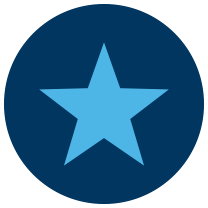 BP not treated to target in people with CKD and hypertension
Optimise therapy: check adherence and consider increasing dose or adding new drug
Personalise treatment to the individual considering frailty, co-morbidity and polypharmacy
Resources to support BP management including treatment pathways, home monitoring
Lipid management in CKD – patients with pre-existing CVD
Ensure on high dose high intensity statin (ie atorvastatin 80mg or rosuvastatin 20mg) - or start statin if not already prescribed – and support lifestyle change
If non-HDLc not reduced to target or statin not tolerated, consider ezetimibe, Inclisiran, PCSK9i(mab) or bempedoic acid
Resources to support lipid management including treatment pathways, statin intolerance or hesitancy
Lipid management in CKD – patients without pre-existing CVD
Do not use QRisk score - all patients with CKD should be considered as being at high risk of CVD. Support lifestyle change
Ensure on high intensity statin (eg atorvastatin 20mg) or start statin if lifestyle change alone is not effective
If non-HDLc not reduced to target, (or if statin not tolerated) titrate statin dose and consider ezetimibe or bempedoic acid
Supporting education, self-management and behaviour change
Resources to support staff helping patients with CKD to self-manage and to make lifestyle change
People with CKD are 20 times more likely to die of cardiovascular disease than end-stage renal disease.
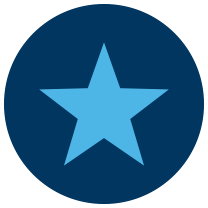 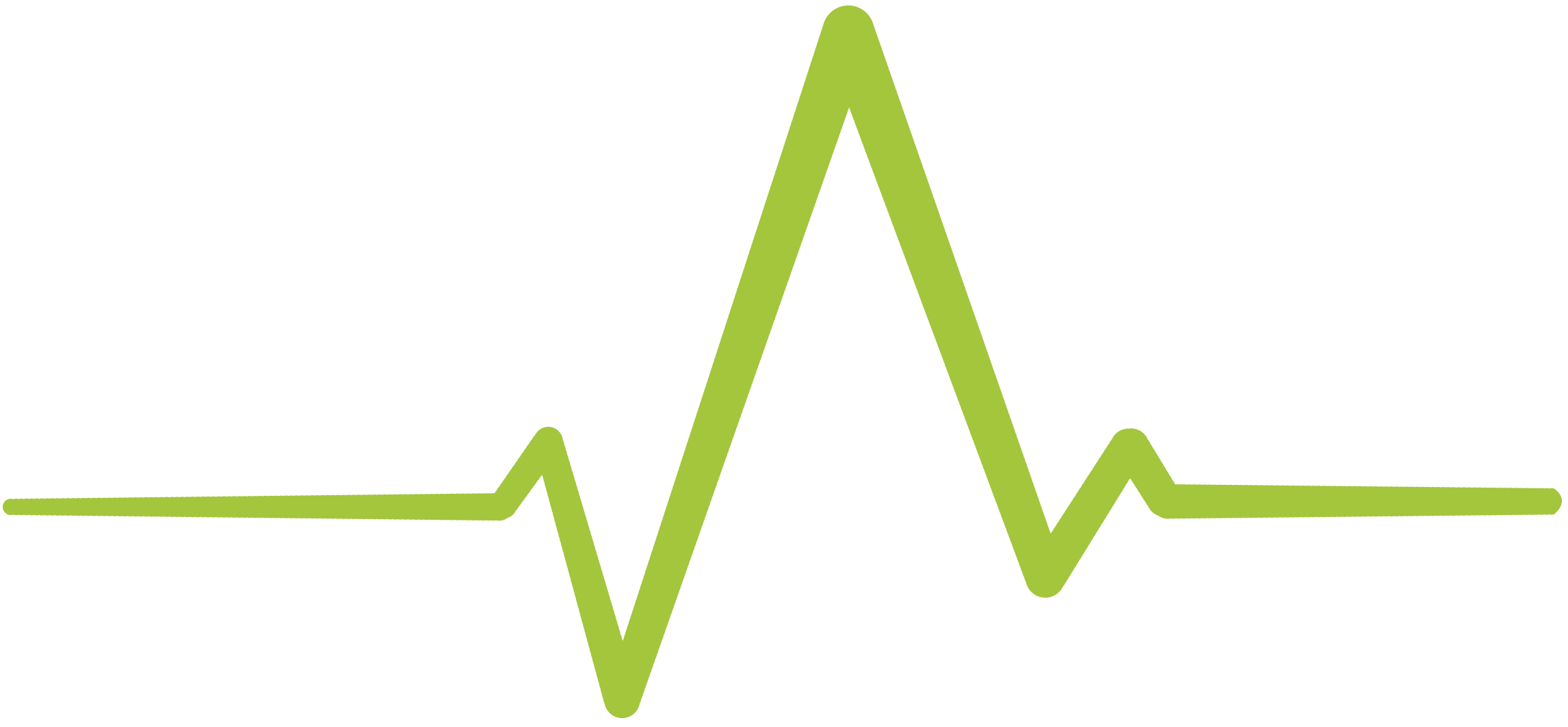 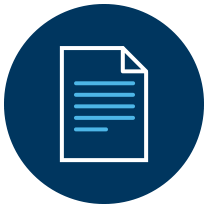 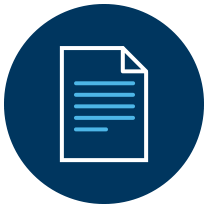 NICE technology appraisal guidance [TA775]
NICE guidance on CKD
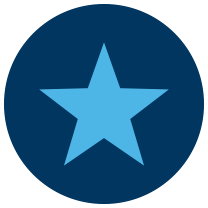 QOF/DES/IIF
Overview of CKD Management
Review and stop nephrotoxic drugs and offer alternatives
Information/signposting to support education and self management
Lifestyle modification
Smoking cessation		Diet 		Physical Activity	Weight management 		Alcohol
Optimise lipid management
Optimise Blood pressure
Manage diabetes
BP treatment to target Following NICE guidance
Initiate high intensity statin in all patients with CKD e.g. atorvastatin 20mg daily
Follow NICE guidance for diabetes
Offer ACEi / ARB in all CKD patients with ACR ≥ 22.6mg/mmol and those with diabetes where ACR ≥ 3mg/mmol
Titrate to maximal tolerated dose
Once ACEI / ARB optimised – Offer an SGLT2 inhibitor to all CKD patients with ACR ≥ 22.6mg/mmol
Consider an SGLT2 inhibitor in CKD patients with diabetes and ACR ≥ 3mg/mmol
NICE guideline [NG203]  Chronic kidney disease: assessment and management
NICE Technology appraisal guidance [TA775] Dapagliflozin for treating chronic kidney disease  
NICE guideline [NG28] Type 2 diabetes in adults: management
Medicines Optimisation: NICE Hypertension Treatment Pathway (NG136)
Use clinical judgement for people with frailty or multimorbidity
Offer lifestyle advice and continue to offer it periodically
Hypertension without type 2 diabetes
Hypertension with type 2 diabetes
Monitoring treatment 

Use clinic BP to monitor treatment
Measure standing and sitting BP in people with:

Type 2 diabetes or  
Symptoms of postural hypotension or 
Aged 80 and over

Advice people who want to self monitor to use HBPM. Provide training and advice

Consider AMPM or HBPM, in addition to clinic BP, for people with white-coat effect or masked hypertension
Age 55 or over
Black African or African- Caribbean family origin (any age)
Age <55 and not of black African or African- Caribbean family origin
ACEi or ARB
CCB
Step 1
BP targets 

Reduce and maintain BP to the following targets:

Age <80 years:
Clinic BP <140/90 mmHg
ABPM/HBPM <135/85mmHg

Postural hypotension:
Base target on standing BP

Frailty or multimorbidity:
Use clinical judgement
CCB  
+ 
ACEi or ARB or thiazide-like diuretic
ACEi or ARB  
+ 
CCB or thiazide-like diuretic
Step 2
ACEi or ARB  +  CCB +  thiazide-like diuretic
Step 3
Confirm resistant hypertension: confirm elevated BP with ABPM or HBPM, check for postural hypertension and discuss adherence 
Consider seeking expert advice or adding a:
Low-dose spironolactone if blood potassium level is ≤ 4.5 mmol/l
Alpha-blocker or beta-blocker if blood potassium level is >4.5 mmol/l
Seek expert advice if BP is uncontrolled on optimal tolerated doses of 4 drugs
Pathway adapted from NICE Guidelines (NG136) Visual Summary https://www.nice.org.uk/guidance/ng136/resources/visual-summary-pdf-6899919517 
Abbreviations: ACEi: ACE inhibitor, ARB: Angiotensin II Receptor Blocker, CCB: Calcium Channel Blocker, ABPM: Ambulatory Blood Pressure Monitoring, HBPM: Home Blood Pressure Monitoring
Step 4
Lifestyle Modifications: Impact on blood pressure
*DASH, Dietary Approaches to Stop Hypertension.  Effects of implementing these modifications are time and dose dependent and could be greater for some patients.
Vooradi S, Mateti UV. A systemic review on lifestyle interventions to reduce blood pressure. J Health Res Rev [serial online] 2016 [cited 2021 Apr 27];3:1-5. Available from: https://www.jhrr.org/text.asp?2016/3/1/1/173558
In monotherapy, most drugs achieve systolic BP reductions of ~ 10 to 15 mmHg 
https://journals.lww.com/md-journal/Fulltext/2016/07260/Treatment_efficacy_of_anti_hypertensive_drugs_in.16.aspx
9
Lipid Optimisation Pathway for Secondary Prevention1
Is the patient on high dose, high intensity statin3?
(atorvastatin 80mg daily  or rosuvastatin 20mg daily)
Lipid lowering therapies should be offered to all patients 
with established CVD1
Check fasting triglyceride levels & manage according to national guidance.
No
Yes
Initiate / increase to high dose high intensity statin2,3,4 if possible  
and re-enforce lifestyle and diet measures
NICE NG238: Cardiovascular disease: risk assessment and reduction, including lipid modification 
Dose may be limited, for example if:
CKD: eGFR<60ml/min  – recommended starting dose - atorvastatin 20mg
Drug interactions
Drug intolerance
Older age / frailty / end of life
See statin intensity table. 
Use shared-decision making and incorporate patient preference in treatment and care decisions.
NICE Guidance: Evolocumab, Alirocumab
Review within 2 to 3 months
Is LDL-chol ≤ 2mmol/L or non-HDL ≤ 2.6mmol/L?1
At any point consider iscosapent ethyl in addition to statins +/- other lipid lowering therapies, if fasting  
triglycerides ≥1.7 mmol/L AND LDL > 1.04 mmol/L and ≤2.6 mmol/L
No
Check adherence to statin and lifestyle1
Consider intensifying therapy4
Yes
If statin intolerant – offer ezetimibe.   Reassess within 2 to 3 months and, if not achieving target, consider bempedoic acid and injectable therapies in line with eligibility criteria.1
Assess eligibility for  injectable therapies:
Inclisiran - if  LDL-C ≥ 2.6mmol/L 
OR 
PCSK9i (mAB)5 if LDL-C > 4mmol/L (or > 3.5mmol/L if FH or recurrent CV events)
Consider ezetimibe 10mg daily.
Reassess within three months.
Consider adding  ezetimibe4 10mg daily to maximum tolerated statin to reduce CV risk, even where the lipid target has been achieved.1
Review annually, assessing treatment to target, adherence to drugs and offering support for diet and lifestyle measures
Optimisation Pathway for Patients with High Cardiovascular Risk – Primary Prevention1,2
Primary prevention should be offered to all patients with a QRisk  ≥ 10% 
after addressing lifestyle modification
(It may also be considered in individuals with QRIsk  < 10% )1
Review and re-enforce lifestyle and diet measures
Is patient on high intensity statin? (atorvastatin 20mg or equivalent)
No
Yes
Initiate atorvastatin 20mg/day3,4
After 3 months - has non-HDL-C reduced by 40% or more from baseline?1
No
Check adherence and lifestyle measures
NICE NG238: Cardiovascular disease: risk assessment and reduction, including lipid modification 
High cardiovascular risk:​
QRisk >10% in ten years​
CKD 3-5​
Type 1 Diabetes for >10 years or over age 40
See statin intensity table. 
Use shared-decision making and incorporate patient preference in treatment and care decisions.
If statin intolerant – offer ezetimibe.   Reassess within three months and, if not achieving target, consider bempedoic acid1
Consider titrating statin up to atorvastatin 80mg or equivalent taking into account 
patient preferences, co-morbidities, polypharmacy, frailty and life expectancy3,4
Yes
If non-HDL cholesterol has not fallen by 40% or more from baseline,  consider adding ezetimibe 10mg daily4
Review annually, assessing adherence to drugs, diet and lifestyle
Proactive Care Consultations
Structured support for education, self-management and behaviour change
Proactive Care Consultations
Members of the wider primary care team (e.g. ARRS* roles such as health care assistants and care coordinators) can provide structured support for education, self-management and behaviour change, sharing trusted information from charity and other websites.  The UCLPartners Proactive Care Frameworks include education and training resources to support these consultations and educational digital resources to share with patients. 
Education e.g.
What is CKD, high blood pressure, cholesterol?
How to check and reduce cardiovascular risk?

Self-management e.g.
How to check your blood pressure at home
How to choose a blood pressure monitor
How to test your urine
When to seek advice

Behaviour Change – brief interventions and signposting.
Healthy eating
Physical activity
Smoking cessation
Alcohol
*Additional Roles Reimbursement Scheme
Resources to Support Proactive Care Consultations
Education and training resources:
Recommended training slides
Proactive Care Consultations Guide
Motivational interviewing
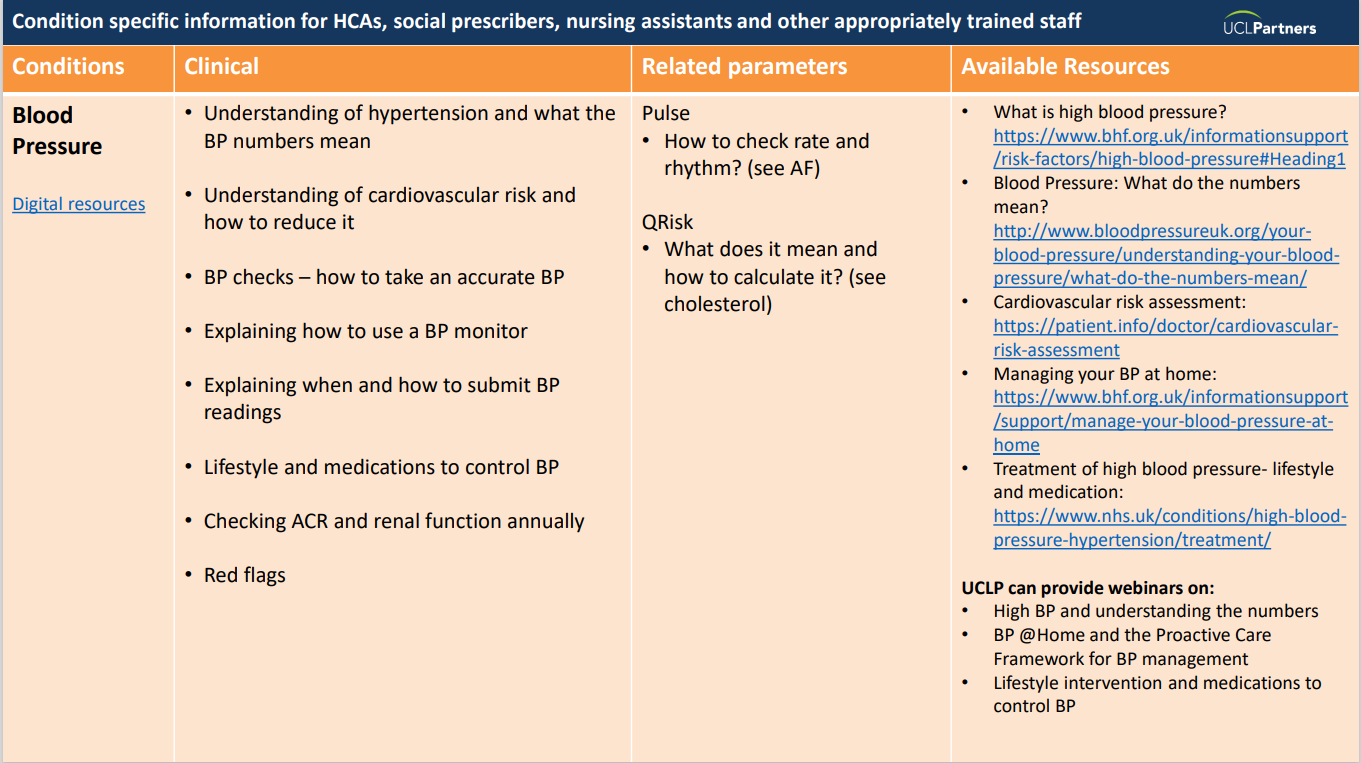 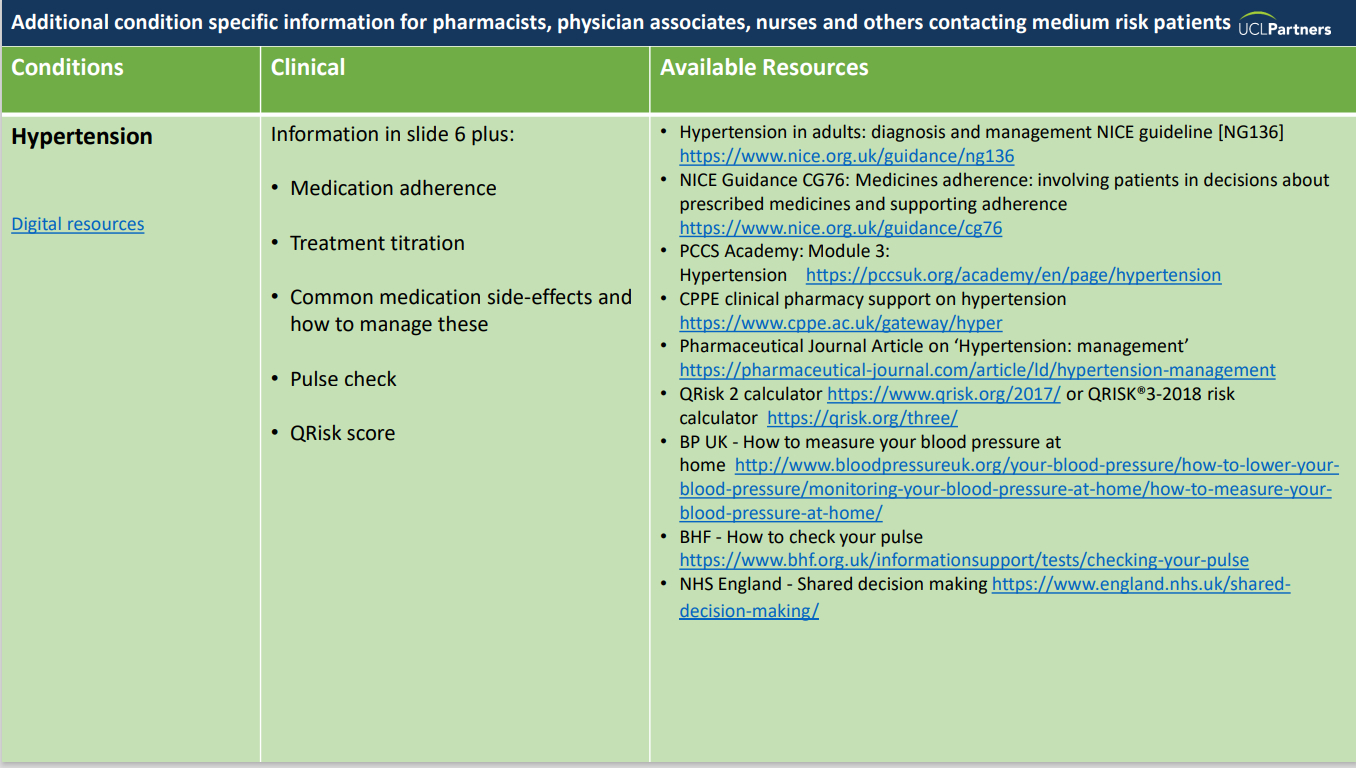 Resources for Patients
Education – CKD 
Understanding CKDLiving with CKDTreatment for CKDRisk factors for heart and circulatory diseaseUnderstanding cholesterol
Self-managementHow to reduce your blood pressure: 6 top tipsManage your blood pressure at homeHome Blood Pressure Monitoring (video)How to choose a blood pressure monitorHow to check your blood pressure (video) How to lower your cholesterolBehaviour Change
Eat wellHealthy eating guideGet activeGet active indoorsWays to moveQuit smokingDrink Less
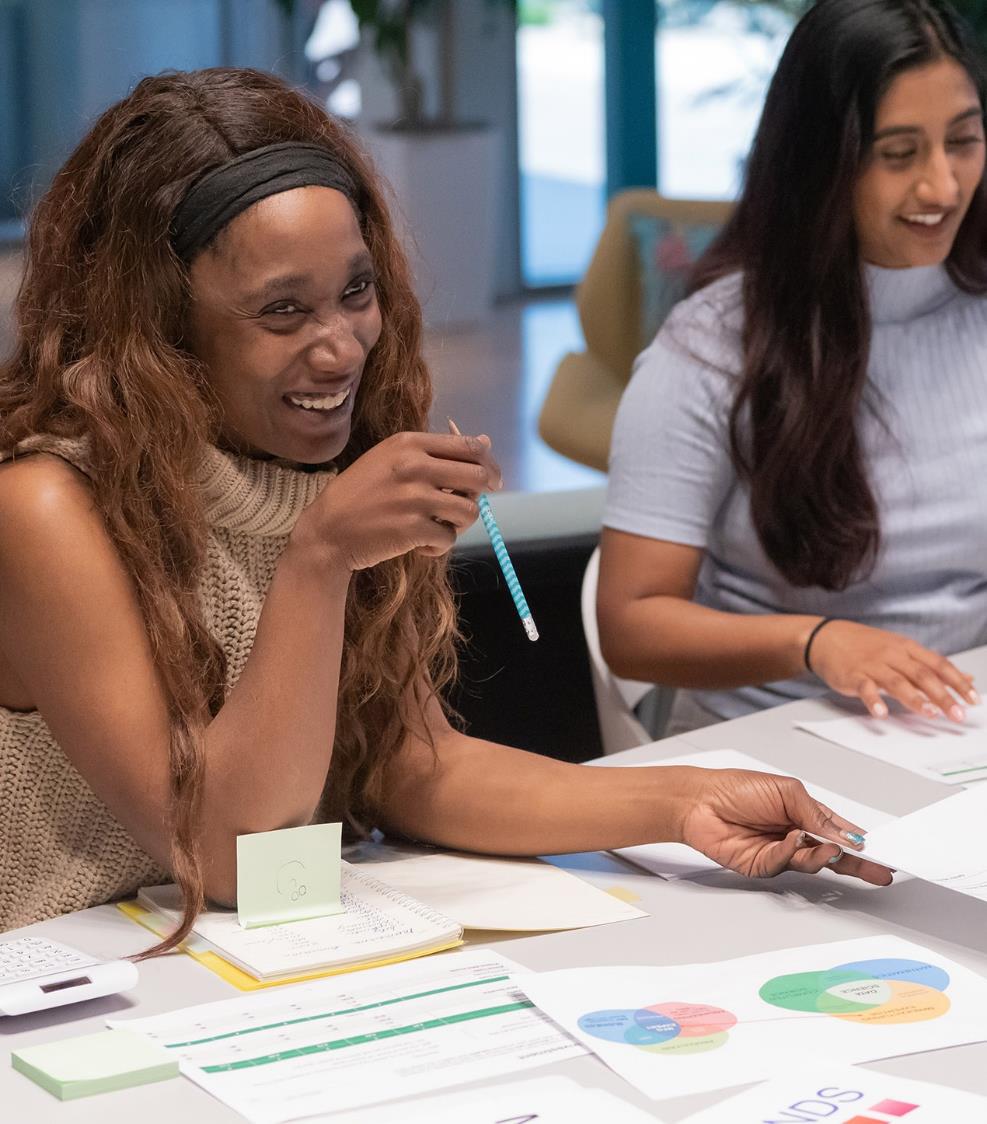 Thank you
Sign up to our monthly newsletter to receive the latest news, opportunities and events from UCLPartners
UCLPartners.com/newsletter


www.uclpartners.com             
@uclpartners             
linkedin/company/uclpartners
CVDACTION@uclpartners.com
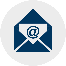 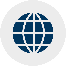 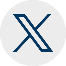 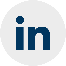 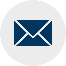 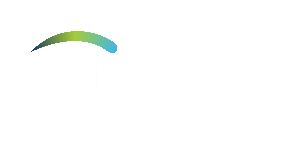 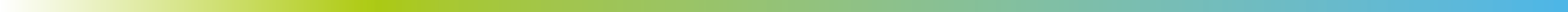 Version tracker